Week 10 – Network Infrastructure Security
22/4/2025
Copyright © Ricci IEONG for UST training 2024
1
Virtual Private Network
22/4/2025
Copyright © Ricci IEONG for UST training 2024
2
What is Virtual Private Network
Secure private communications over public internet
Private IP packets encapsulated within public packets (tunnel)
Protecting the Network channel over untrusted network
Protect through the use of encryption
Either through IPSEC, or other encryption scheme
Compliance issue
Categorized in
Remote Access
Site-to-Site
Extranet
3
22/4/2025
Copyright © Ricci IEONG for UST training 2024
[Speaker Notes: https://www.youtube.com/watch?v=8ZeerKipr3g]
VPN
1. Encrypt your data
2. Mask your IP addr
3. Route traffic through an encrypted tunnel (server location chosen by user)
22/4/2025
Copyright © Ricci IEONG for UST training 2024
4
How VPNs Works
22/4/2025
Copyright © Ricci IEONG for UST training 2024
5
VPN and Internet Censorship
1. DNS poisoning   -> Use VPN server’s own DNS 
2. IP blocking          -> IP masking and traffic rerouting 
3. Deep packet inspection    -> Packet encryption
4. URL filtering                        -> IP masking

How to visit OpenAI GPT (servers in the US) from HK? 
Use VPN to bypass regional IP blocking
22/4/2025
Copyright © Ricci IEONG for UST training 2024
6
TOR Router
22/4/2025
Copyright © Ricci IEONG for UST training 2024
7
What is Tor
The Onion Router
Enabling anonymous communication
Volunteer Operation
Mainly focus on provide anonymous web browser
Also provide Hidden Services
22/4/2025
Copyright © Ricci IEONG for UST training 2024
8
How Tor’s Works
22/4/2025
Copyright © Ricci IEONG for UST training 2024
9
How Tor’s Works
22/4/2025
Copyright © Ricci IEONG for UST training 2024
10
How Tor’s Works
22/4/2025
Copyright © Ricci IEONG for UST training 2024
11
Firewall
Hardware/software used to implement security policies governing the network traffic between networks. (alike a router)
Stop unwanted network traffic
Protect information
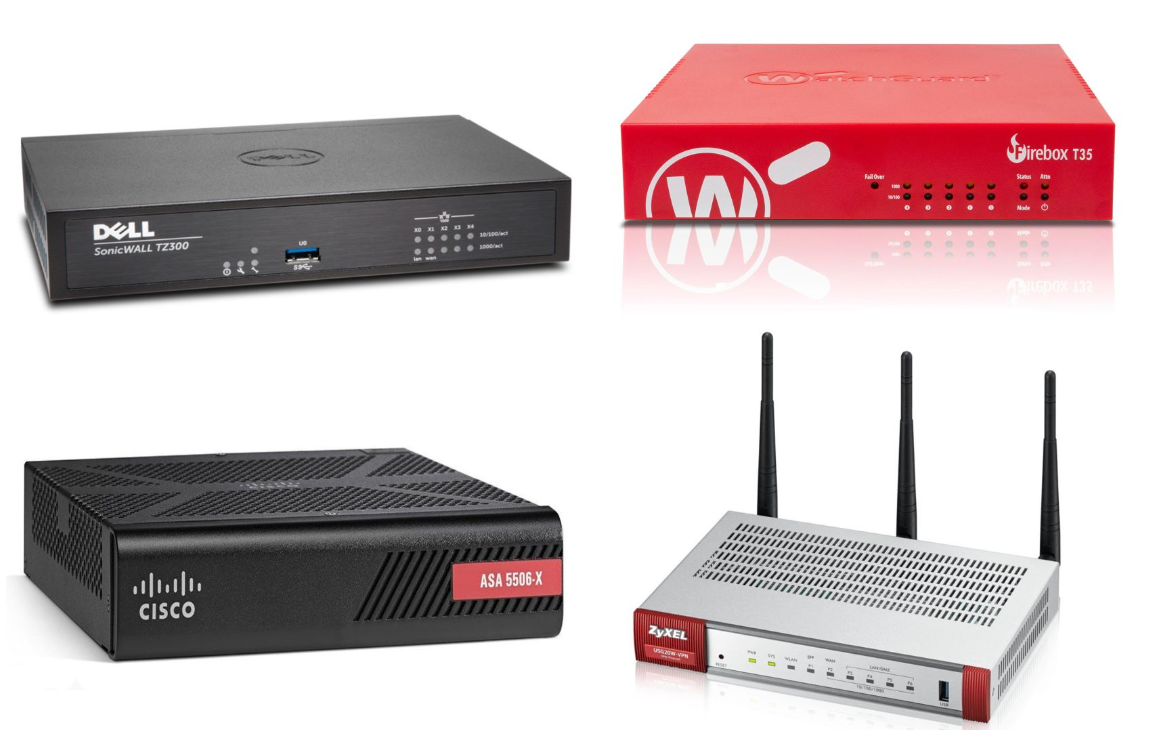 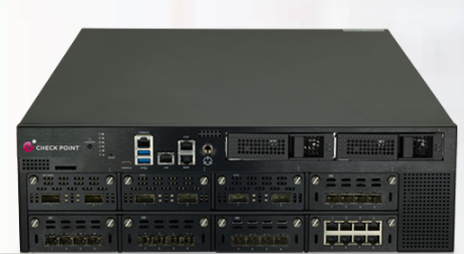 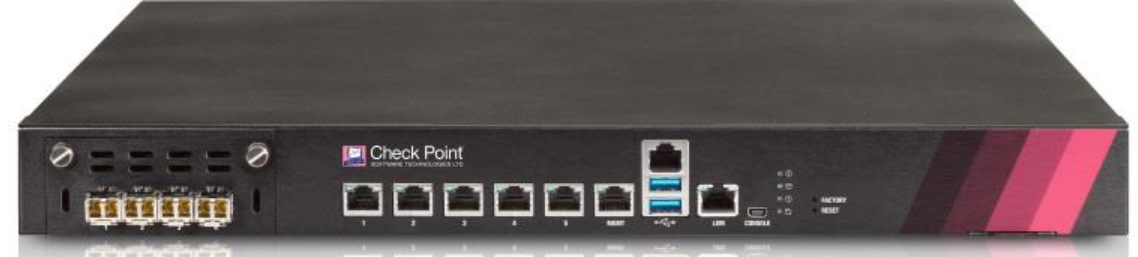 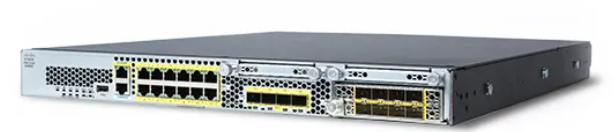 22/4/2025
Copyright © Ricci IEONG for UST training 2024
12
Firewall – Packet Filtering
Specify packets to filter (discard/reject) during the routing process
source/destination ip address
protocol
port
time
length
Not efficient for dynamic protocol:
RPC, FTP, Streaming, etc.
22/4/2025
Copyright © Ricci IEONG for UST training 2024
13
Packet Filter
Using filtering of packets on network level
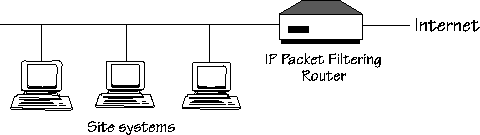 22/4/2025
Copyright © Ricci IEONG for UST training 2024
14
Flow of Packets through Inspect Engine
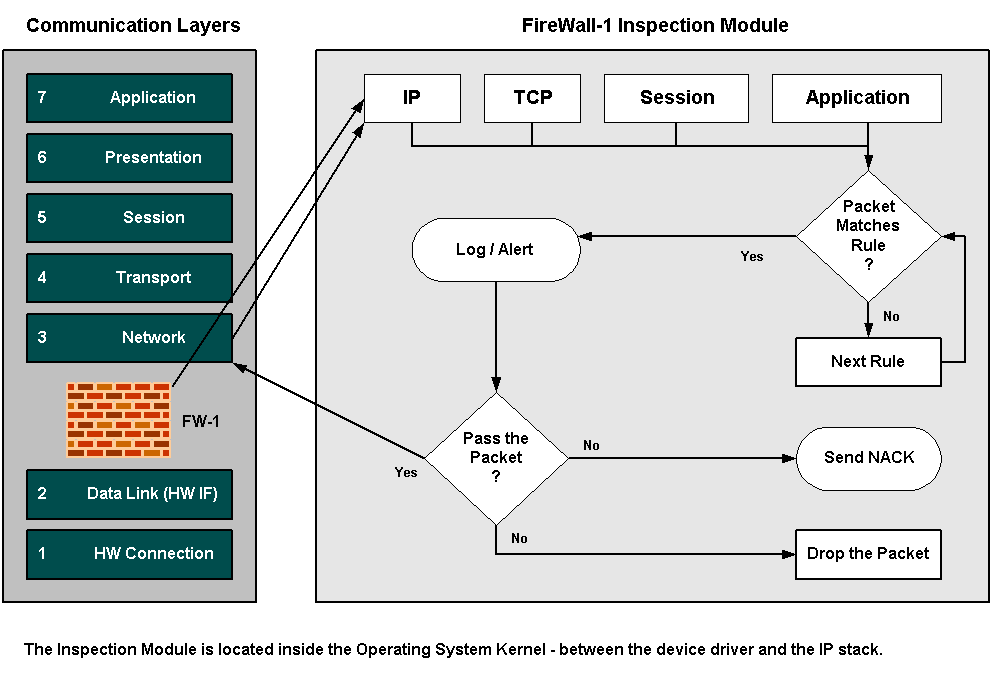 22/4/2025
Copyright © Ricci IEONG for UST training 2024
15
Firewall Rules
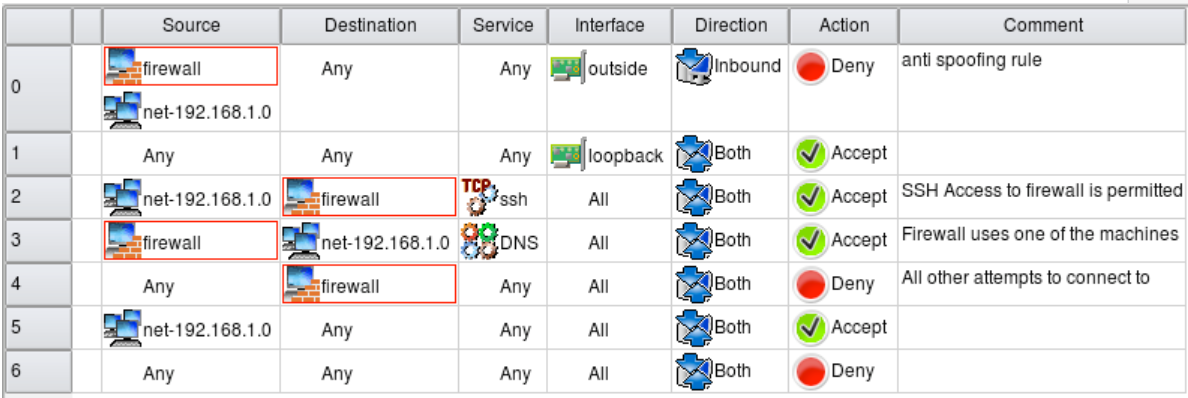 22/4/2025
Copyright © Ricci IEONG for UST training 2024
16
[Speaker Notes: https://community.checkpoint.com/t5/Management/Layers-and-the-cleanup-rule/td-p/6553#
https://fwbuilder.sourceforge.net/4.0/docs/users_guide5/global-policy.shtml]
Firewall Rules (NAT Rules)
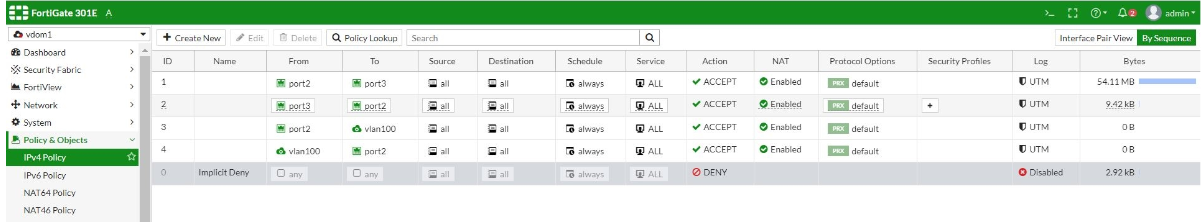 22/4/2025
Copyright © Ricci IEONG for UST training 2024
17
[Speaker Notes: https://docs.fortinet.com/document/fortigate/6.2.15/cookbook/497952/policy-views-and-policy-lookup]
Denial of Service Attacks
Goal: take large site offline by overwhelming it with network traffic such that they can’t process real requests

How: find mechanism where attacker doesn’t have to spend a lot of effort, but requests are difficult/expensive for victim to process
[Speaker Notes: GO DISCUSS HOW A LAN PLAYS OUT AND HAS A ROUTER]
Types of Attacks
DoS Bug: design flaw that allows one machine to disrupt a service. Generally, a protocol asymmetry, e.g., easy to send request, difficult to create response. Or requires server state.

DoS Flood: control a large number of requests from a botnet of machines you control
[Speaker Notes: GO DISCUSS HOW A LAN PLAYS OUT AND HAS A ROUTER]
Possible at Every Layer
Link Layer: send too much traffic for switches/routers to handle
TCP/UDP: require servers to maintain large number of concurrent connections or state
Application Layer: require servers to perform expensive queries or cryptographic operations
[Speaker Notes: GO DISCUSS HOW A LAN PLAYS OUT AND HAS A ROUTER]
TCP Handshake
Question: what happens if there are many syn request packets?
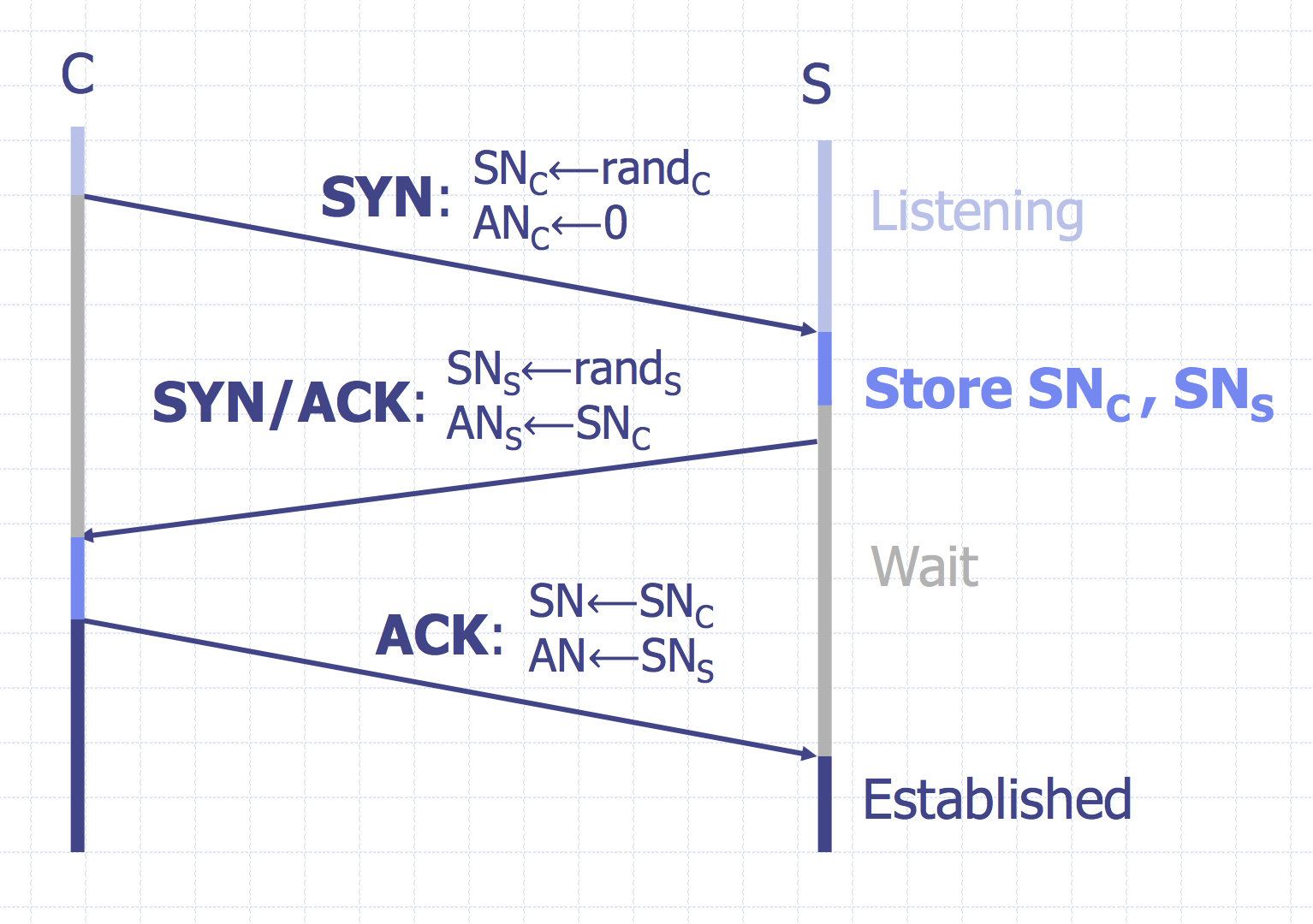 [Speaker Notes: GO DISCUSS HOW A LAN PLAYS OUT AND HAS A ROUTER]
SYN Floods
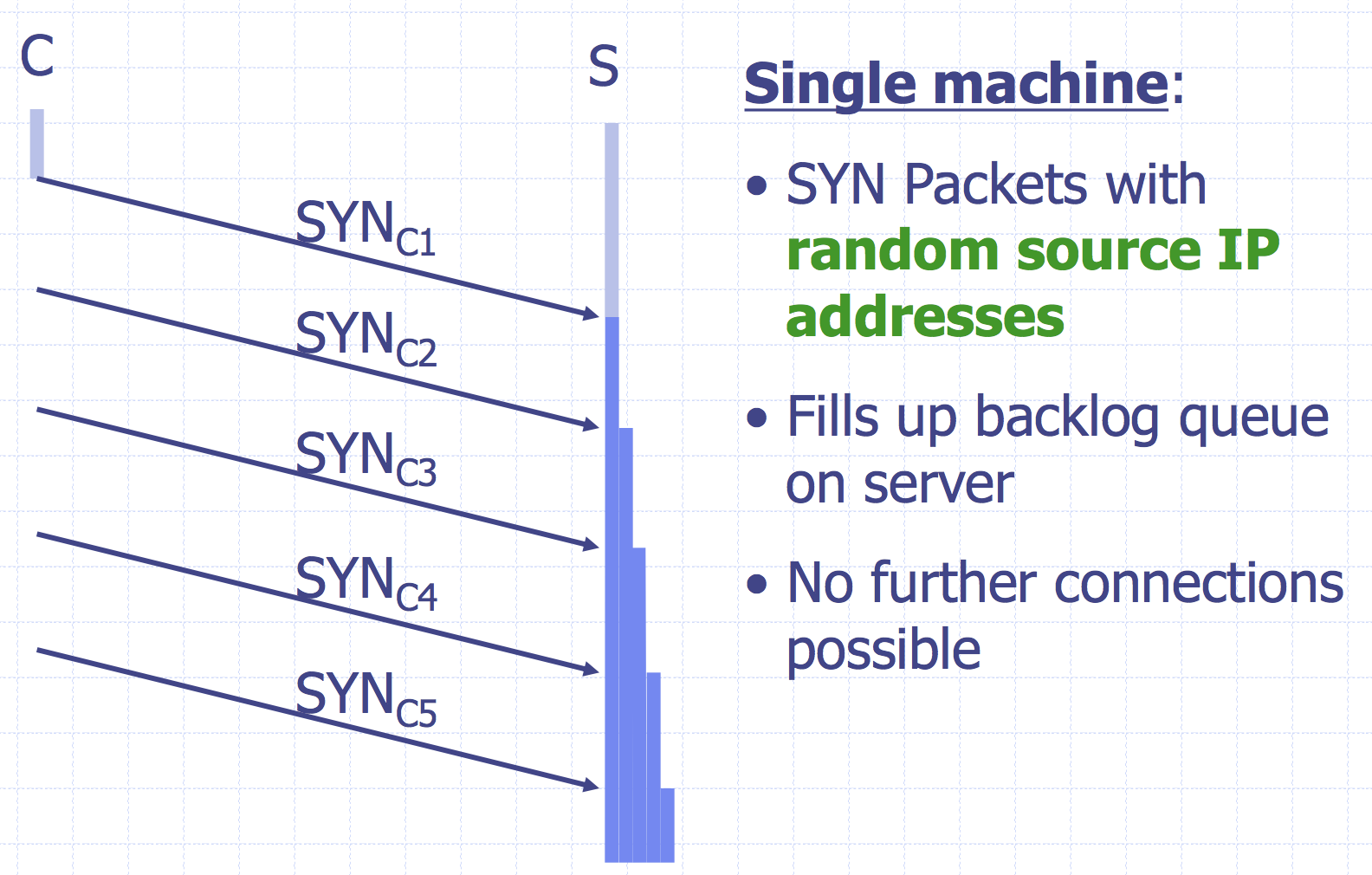 [Speaker Notes: GO DISCUSS HOW A LAN PLAYS OUT AND HAS A ROUTER]
Core Problem
Problem: server commits resources (memory) before confirming identify of client (when client responds)
Bad Solution:
  - Increase backlog queue size
  - Decrease timeout
Real Solution: Avoid state until 3-way handshake completes
[Speaker Notes: GO DISCUSS HOW A LAN PLAYS OUT AND HAS A ROUTER]
DoS: Amplification Attacks
Problem: attacker only controls a small number of bots
Why?
a small volume of network traffic in DoS
One query => One response
How to launch DoS with a small number of bots?
Image: Cloudflare
Loss Exchange Ratio
Ratio of loss sustained by the two conflicting sides
Battle of Midway
 WWII, US vs. Japan
US lost 1 fleet carrier
Japan lost 4 fleet carriers
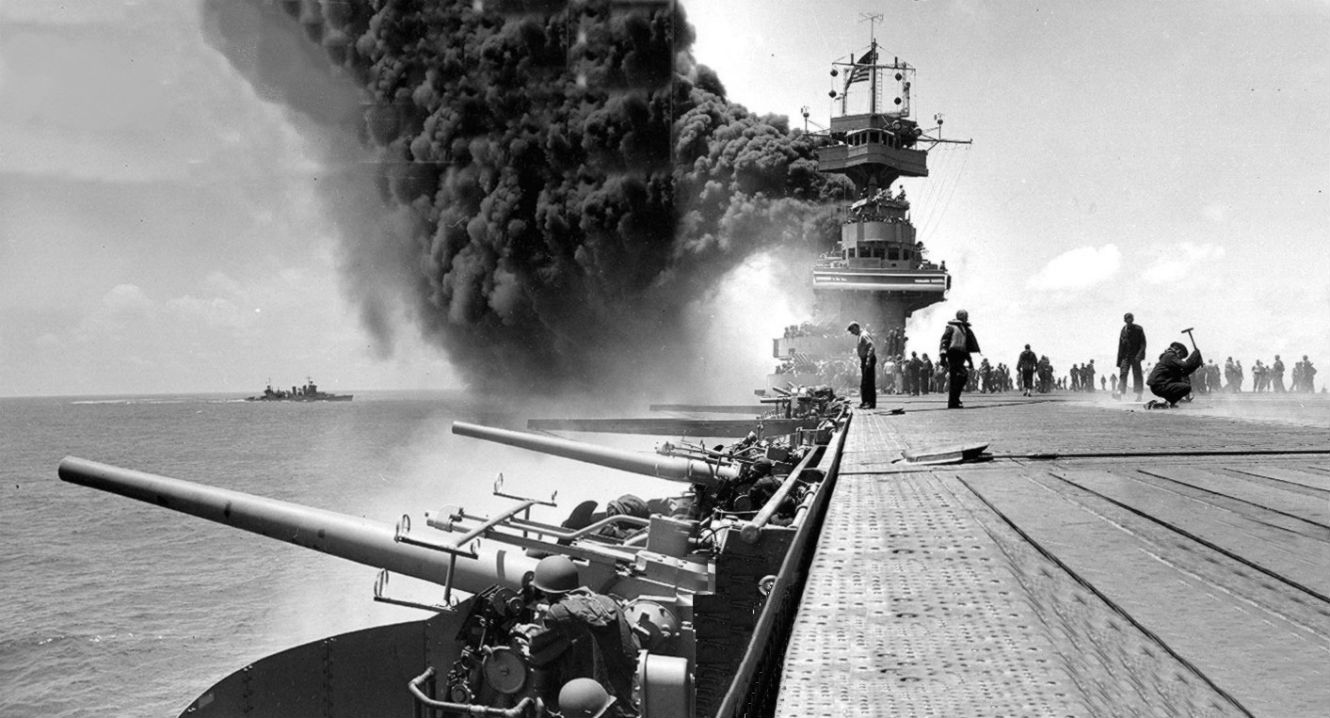 1 vs. 4
DoS: Amplification Attacks
Problem: attacker only controls a small number of bots
Why?
a small volume of network traffic in DoS
One query => One response
How to launch DoS with a small number of bots?
High exchange ratio
Image: Cloudflare
DoS: Amplification Attacks
Problem: attacker only controls a small number of bots
Why?
a small volume of network traffic in DoS
One small query => One large response
How to launch DoS with a small number of bots?
High exchange ratio
Image: Cloudflare
Common UDP Amplifiers
Open DNS Resolver: publicly available DNS servers
Google: 8.8.8.8 or 8.8.4.4
OpenDNS: 208.67.222.222 and 208.67.220.220
DNS ANY query: returns all records server has about a domain
NTP(network time protocol) MONLIST query: returns list of last 600 clients who asked for the time recently
Only works if you can receive a big response by sending a single packet — otherwise spoofing doesn’t help you.
[Speaker Notes: GO DISCUSS HOW A LAN PLAYS OUT AND HAS A ROUTER]
DoS: Amplification Attacks
MX mx1.example.com.
MX mx1.example.com.
MX mx1.example.com.
MX mx1.example.com.
MX mx1.example.com.
MX mx1.example.com.
MX mx1.example.com.
MX mx1.example.com.
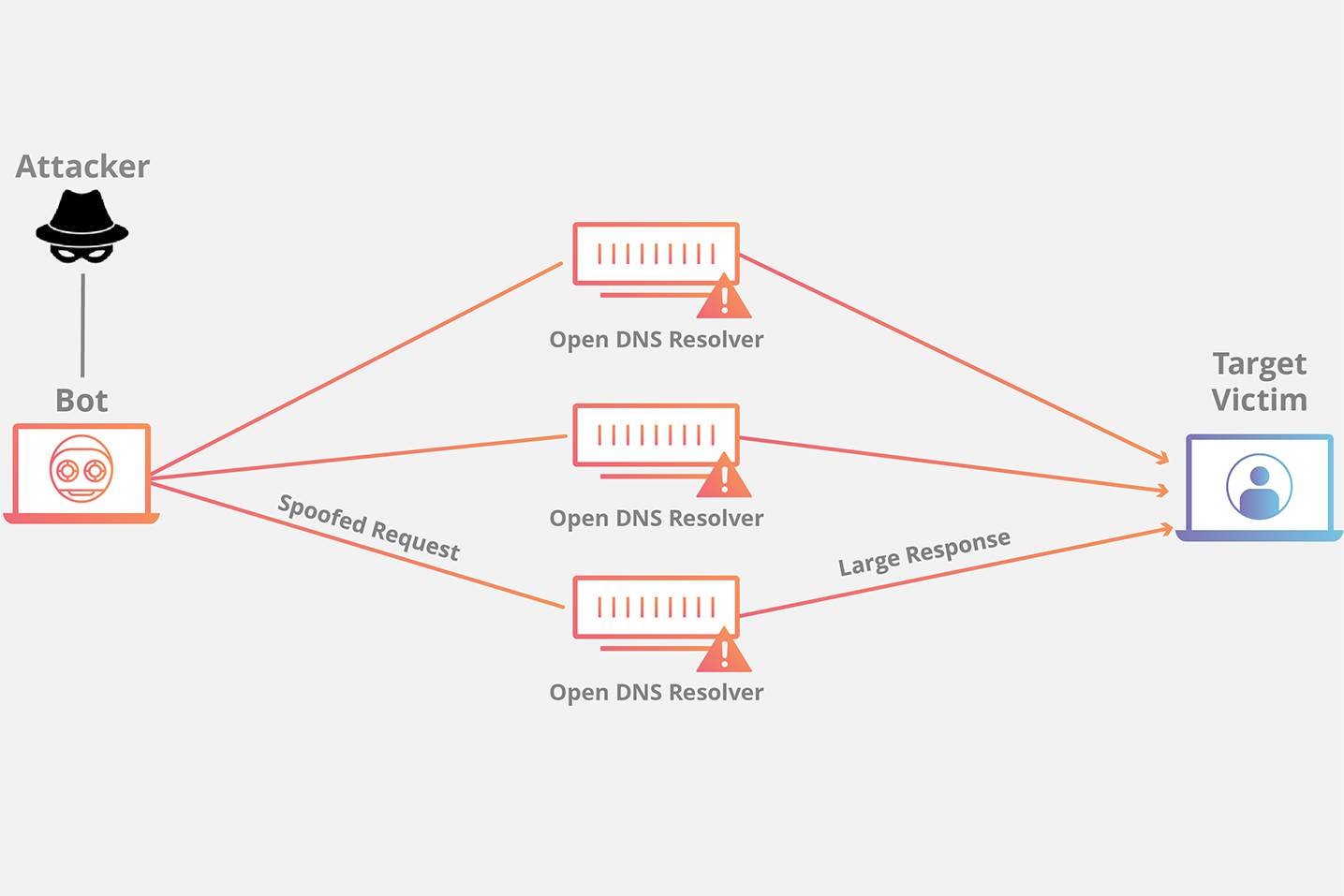 A 1.2.3.8A 1.2.3.9
A 1.2.3.4A 1.2.3.5A 1.2.3.6
A 1.2.3.7A 1.2.3.8A 1.2.3.9
DNS ANY example.com.
60-70x Increase in Size
Image: Cloudflare
Amplification Attacks
2013: DDoS attack generated 300 Gbps (DNS)- 31,000 misconfigured open resolvers, each at 10 Mbps
  - Source: 3 networks that allowed IP spoofing

2014: 400 Gbps DDoS attacked used 4500 NTP servers
How to ensure all traffic is sent to victim instead of attacker ?
What is the throughput for NTP server?
[Speaker Notes: GO DISCUSS HOW A LAN PLAYS OUT AND HAS A ROUTER]
Memcache
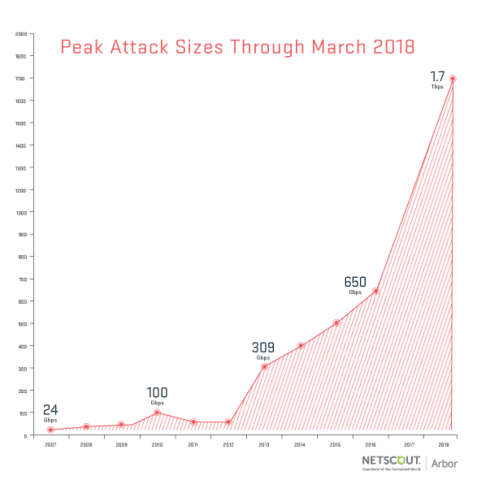 Memcache: retrieve large record

The server responds by firing back as much as 50,000 times the data it received.
Exchange ratio: 
1vs. 50,000
Exchange ratio: 
1vs. 50,000
[Speaker Notes: These attacks were different in two ways. The first difference was just the sheer magnitude of the size of attack. The attack against Brian was the largest DDoS attack that Akamai had ever seen—620 Gbps—almost double the prior 363 Gbps.]
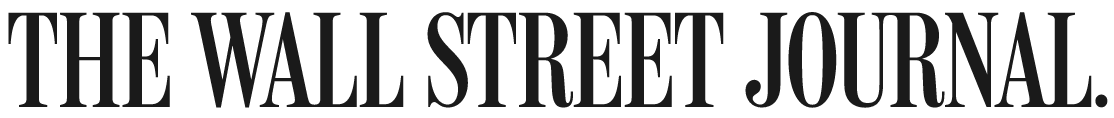 October 21, 2016
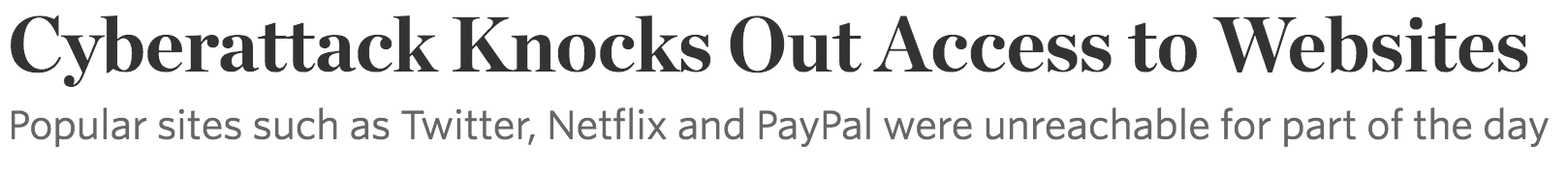 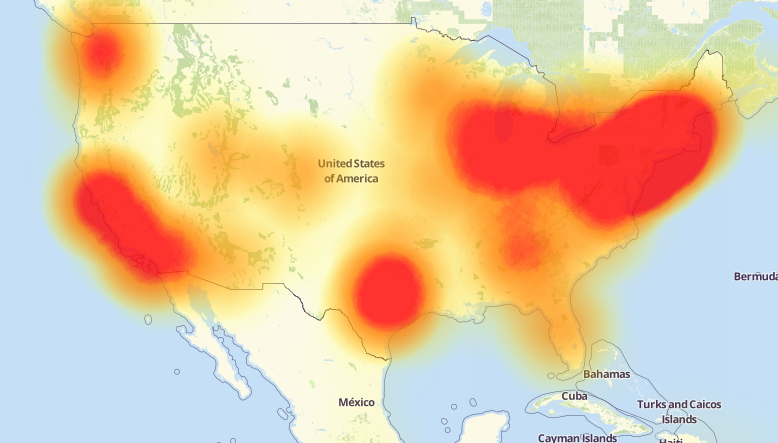 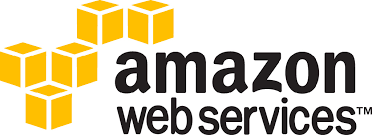 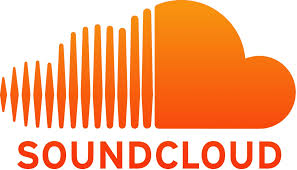 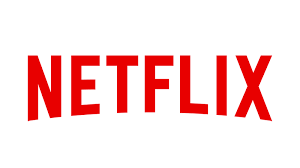 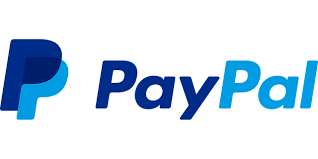 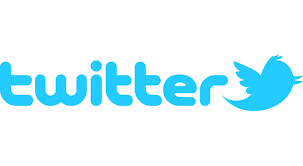 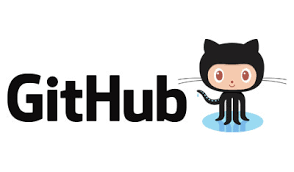 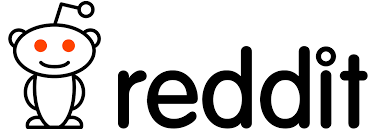 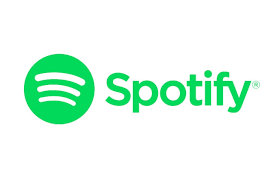 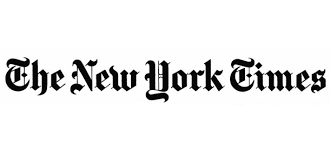 [Speaker Notes: Sometimes also just organic traffic]
Krebs Graph
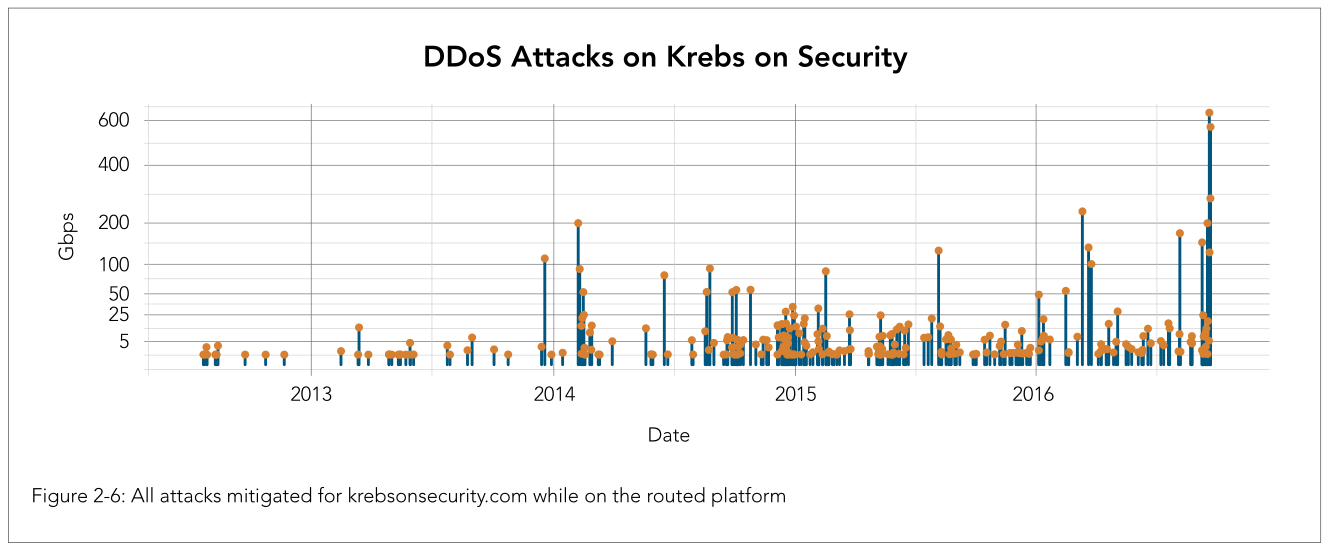 “The magnitude of the attacks seen during the final week were significantly larger than the majority of attacks Akamai sees on a regular basis. […] In fact, while the attack on September 20 was the largest attack ever mitigated by Akamai, the attack on September 22 would have qualified for the record at any other time, peaking at 555 Gbps.”
Source: 2017 Akamai State of the Internet
[Speaker Notes: These attacks were different in two ways. The first difference was just the sheer magnitude of the size of attack. The attack against Brian was the largest DDoS attack that Akamai had ever seen—620 Gbps—almost double the prior 363 Gbps.]
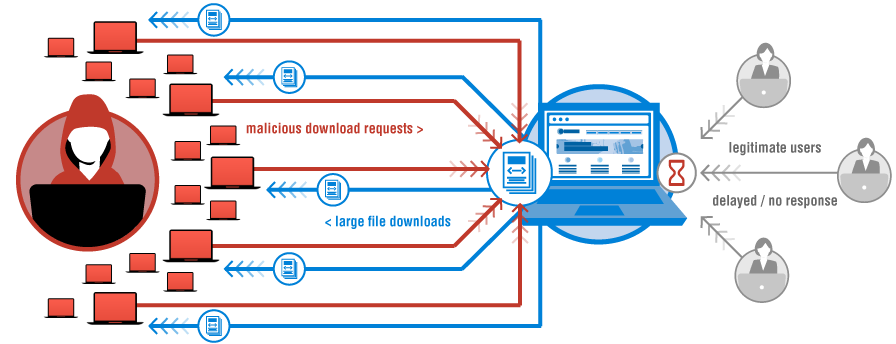 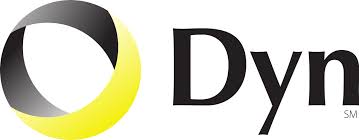 “We are still working on analyzing the data but the estimate at the time of this report is up to 100,000 malicious endpoints. […] There have been some reports of a magnitude in the 1.2 Tbps range; at this time we are unable to verify that claim.”
Image: Verisign
[Speaker Notes: This outage was due to a large DDoS attack that targeted a large DNS provider — Dyn. However, while Dyn was one of hte]
A Botnet of IoT Devices
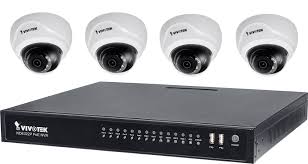 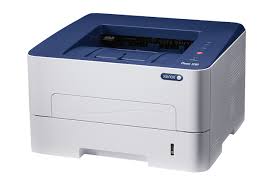 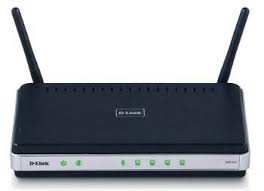 GREHTTPTLS
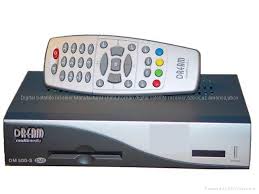 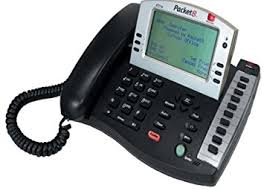 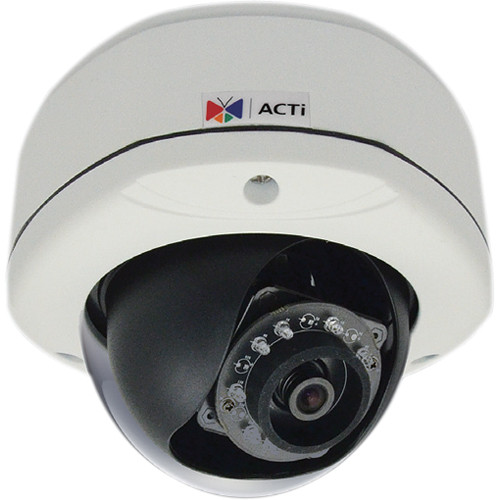 Bot Master
OVH/Dyn/Krebs
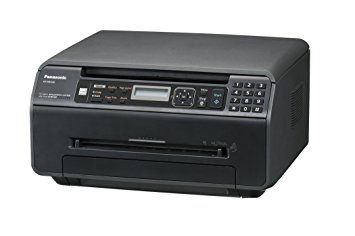 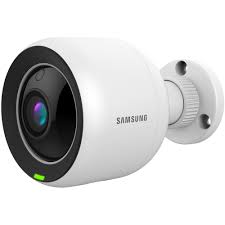 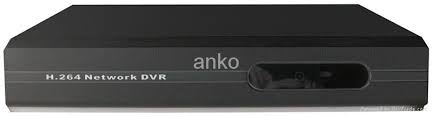 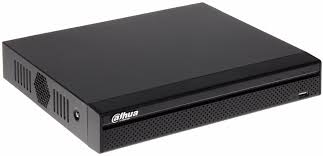 ≈ 200K Hosts
200K IoT devices
Not Amplification.Flood with SYN, ACK, UDP, and GRE packets
The Mirai Malware
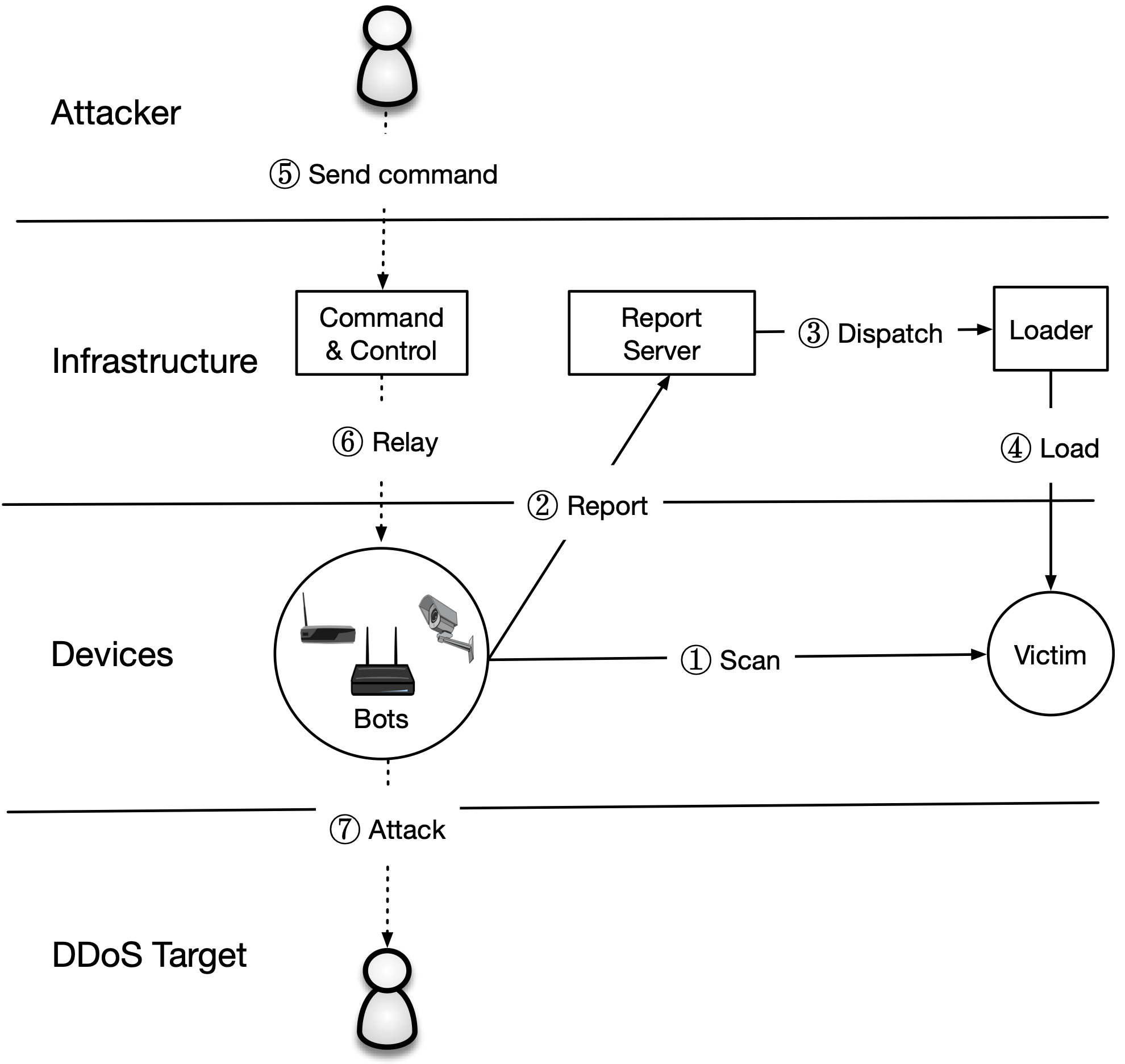 Later, the bot master will issue commands to pause scanning and to start an attack

Attack Command:
Action (e.g., START, STOP)
Target IP(s)
Attack Type (e.g., GRE, DNS, TCP)
Attack Duration
Password Guessing
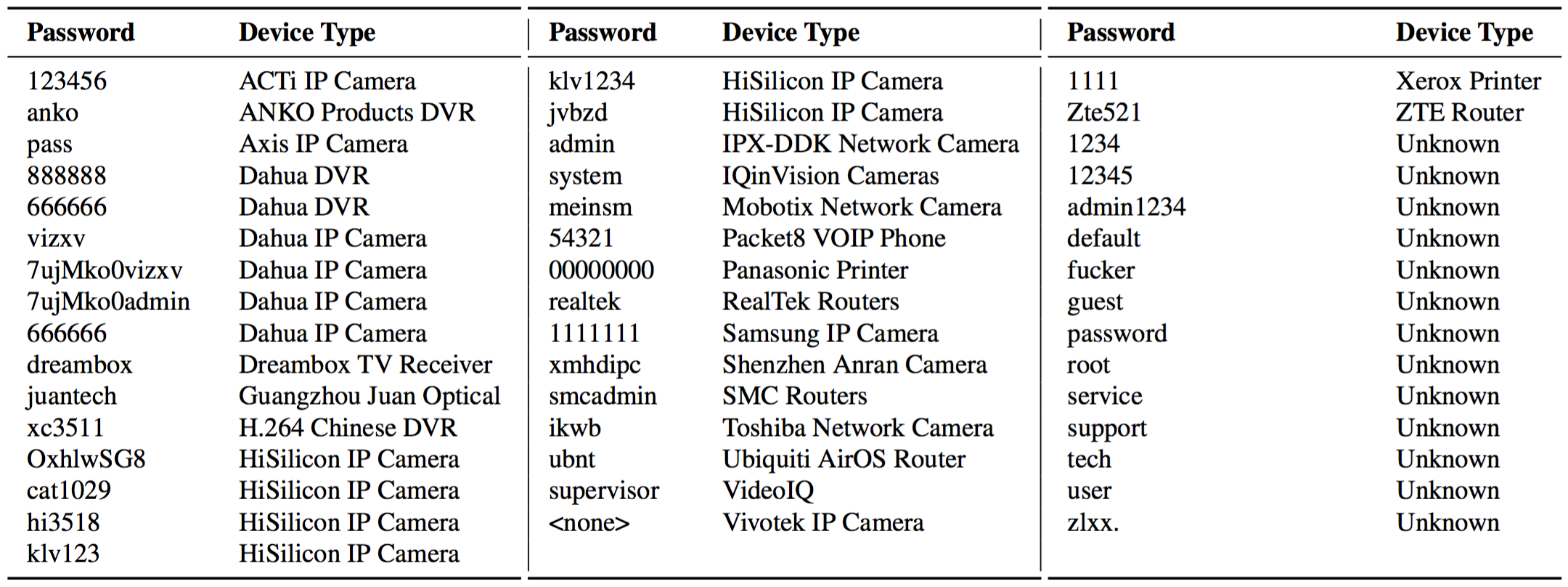 [Speaker Notes: While most folks in the United States weren’t directly affected until the Dyn outage, the attack on Dyn was the third of four very large and somewhat unique DDoS attacks in September and October of 2016.

The first was on September 18 and attacked OVH…]
Mirai Population
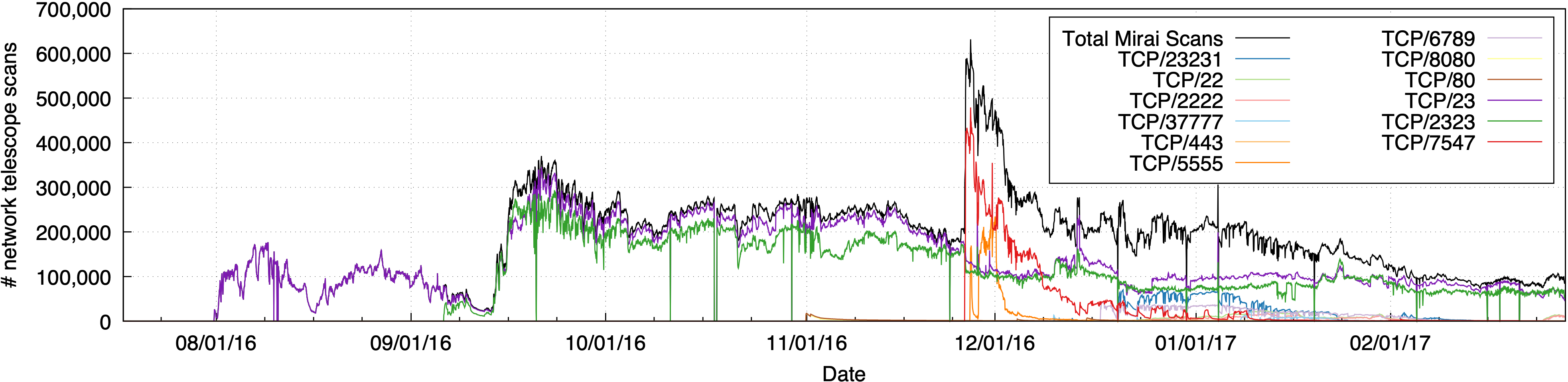 ~600K devices compromised
[Speaker Notes: These attacks were different in two ways. The first difference was just the sheer magnitude of the size of attack. The attack against Brian was the largest DDoS attack that Akamai had ever seen—620 Gbps—almost double the prior 363 Gbps.]
Booter Services
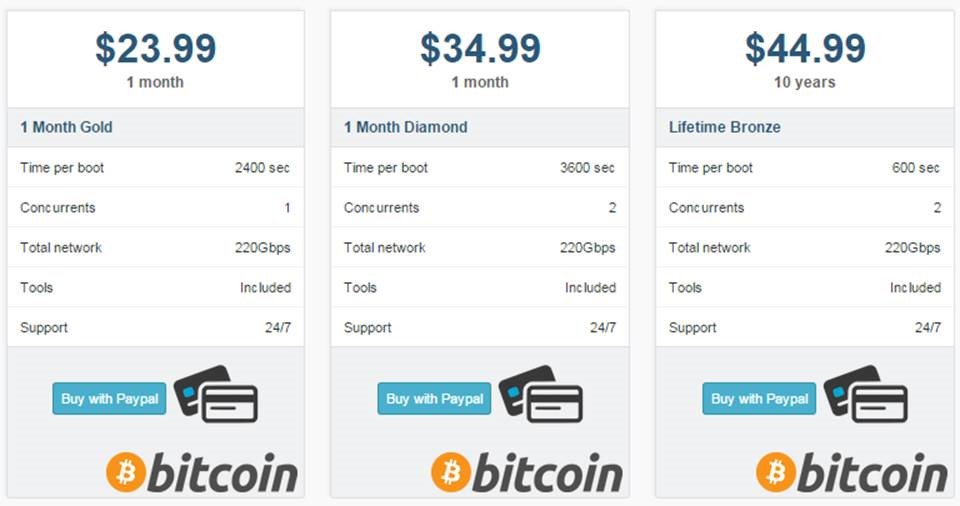 [Speaker Notes: GO DISCUSS HOW A LAN PLAYS OUT AND HAS A ROUTER]
Anti-DDoS solution
Solution against bandwidth/resources type DDoS attack
Firewall
Behavioral IDS detection
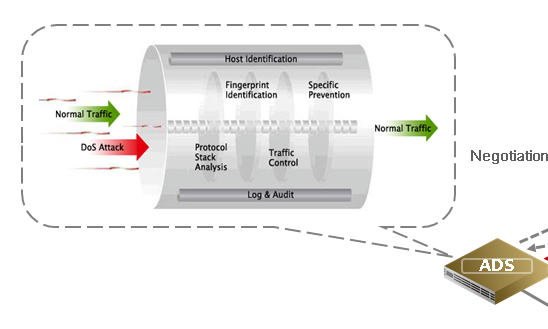 http://www.nsfocus.com/images/adsfa04.png
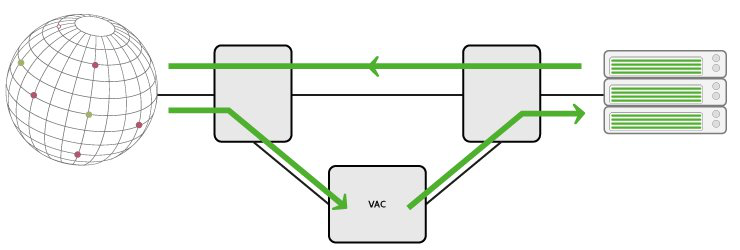 http://www.vilayer.com/sec-layer-anti-ddos.html
22/4/2025
Copyright © Ricci IEONG for UST training 2024
40
Google Project Shield
DDoS Attacks are often used to censor content. In the case of Mirai, Brian Kreb’s blog was under attack.
Google Project shield uses Google bandwidth to shield vulnerable websites (e.g., news, blogs, human rights orgs)
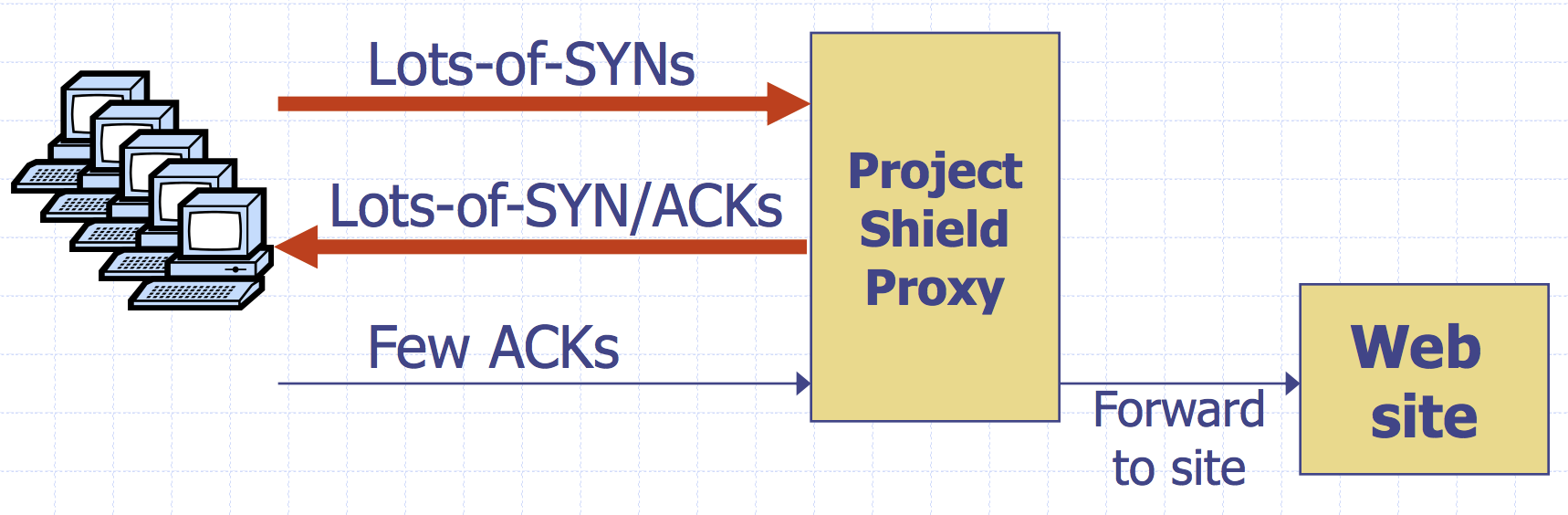 [Speaker Notes: GO DISCUSS HOW A LAN PLAYS OUT AND HAS A ROUTER]
What is Honeypot
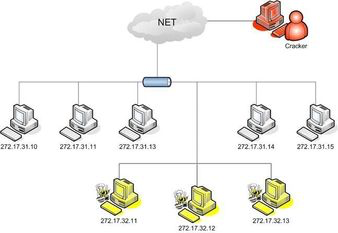 Honeypot is a computer security mechanism set to detect, deflect, or, in some manner, counteract attempts at unauthorized use of information systems. 
Consists of 3 types
Pure honeypots
High-interaction honeypots (imitate most services)
Low-interaction honeypots (imitate frequently used services)
http://honeypots-the-trap-of-computing.wikia.com/wiki/Honeypots:_The_Trap_of_Computing_Wiki
https://en.wikipedia.org/wiki/Honeypot_(computing)
22/4/2025
Copyright © Ricci IEONG for UST training 2024
42